What is Civics?
Civics
The study of the rights and duties of citizens and their government

Concept of citizenship dates back more than 2500 years
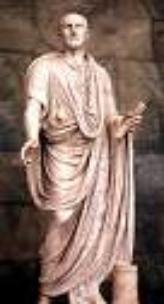 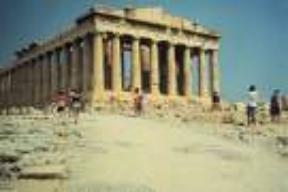 Citizens
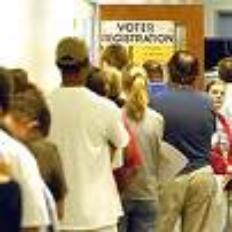 = A legally recognized member of a country, who...

Owe loyalty to the government and are entitled to protection from it

Agree to follow a set of rules

Accept government's authority
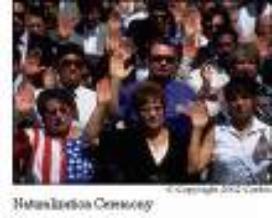 Government
For there to be citizens, there has to be a government
Without government life would be “solitary, poor, nasty, brutish, and short” 
– Thomas Hobbes
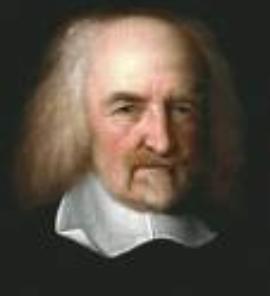 So what is government?
A ruling authority for a community
Any organization that has the power to make and enforce laws and decisions for its members
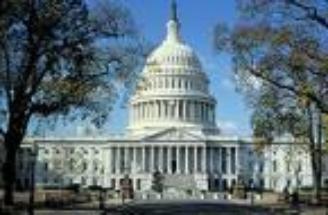 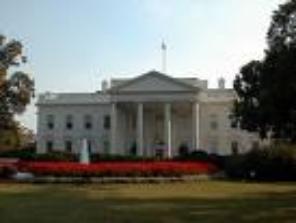 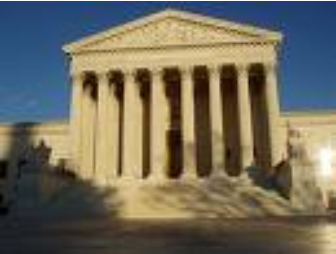 What does government do?
4 Functions 
Keep order
Settle conflicts
Support the community
Provide services that individuals can’t provide independently

Guide the community
Plan for the future by setting policies
Makes the budget
Interacts with the community
Discussion
What are some things all citizens have to do?
What are some things all citizens should do?
How does a person become a US citizen?